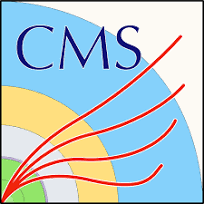 Data Processing at the LHC. Corrections & Systematic Effects
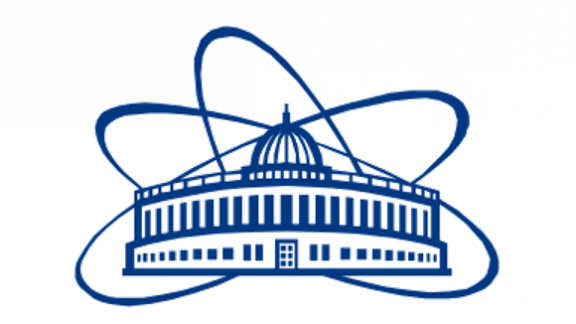 V. Shalaev
(vladislav.shalaev@cern.ch)
Dubna,  1 November 2024
28th International Scientific Conference of Young Scientists and Specialists (AYSS-2024)
Stages of Data Analysis
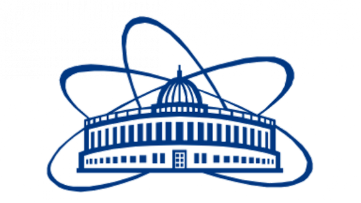 Based on CMS-SMP-23-007 and CMS-AN-20-220
Event Collection
2
Stages of Data Analysis
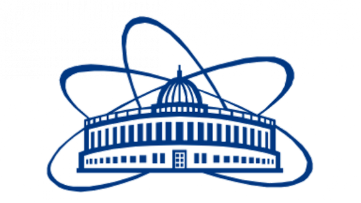 Based on CMS-SMP-23-007 and CMS-AN-20-220
Event Collection
Simulation
Data Certification
3
Stages of Data Analysis
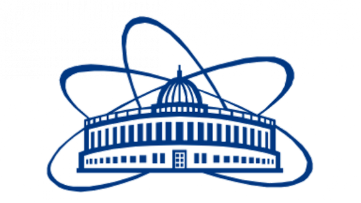 Based on CMS-SMP-23-007 and CMS-AN-20-220
Event Collection
Simulation
Data Certification
Event selection
4
Stages of Data Analysis
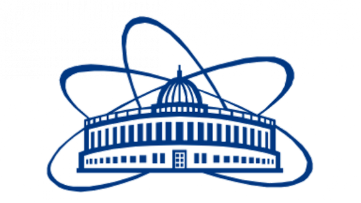 Based on CMS-SMP-23-007 and CMS-AN-20-220
Event Collection
Simulation
Data Certification
Event selection
Data and modeling 
corrections
5
Stages of Data Analysis
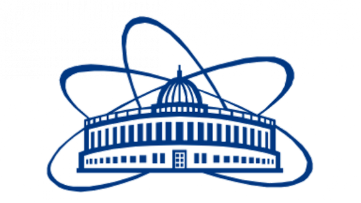 Based on CMS-SMP-23-007 and CMS-AN-20-220
Event Collection
Simulation
Data Certification
Event selection
Data and modeling 
corrections
Measurement
6
Stages of Data Analysis
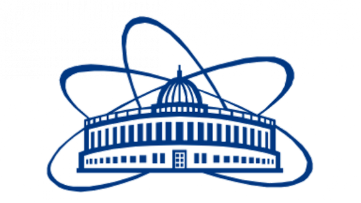 Based on CMS-SMP-23-007 and CMS-AN-20-220
Event Collection
Simulation
Data Certification
Event selection
Data and modeling 
corrections
Measurement
Uncertainty estimation
7
Stages of Data Analysis
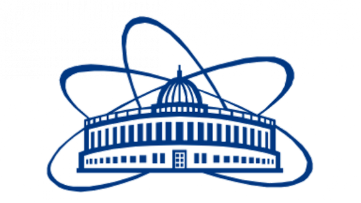 Based on CMS-SMP-23-007 and CMS-AN-20-220
Event Collection
Simulation
Data Certification
Event selection
Data and modeling 
corrections
Measurement
Uncertainty estimation
8
Stages of Data Analysis
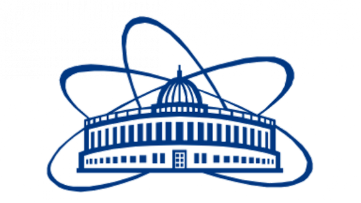 Based on CMS-SMP-23-007 and CMS-AN-20-220
Event Collection
Simulation
Data Certification
Event selection
Data and modeling 
corrections
Measurement
Uncertainty estimation
9
Pileup
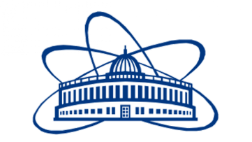 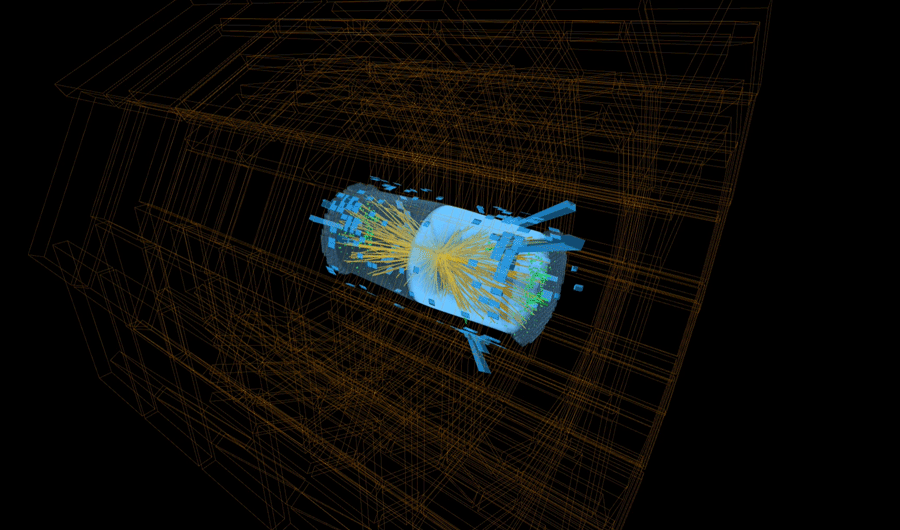 10
Pileup
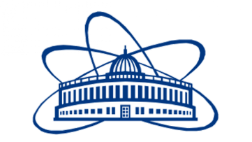 Correction: Average pileup is reweighted in MC in according with Data
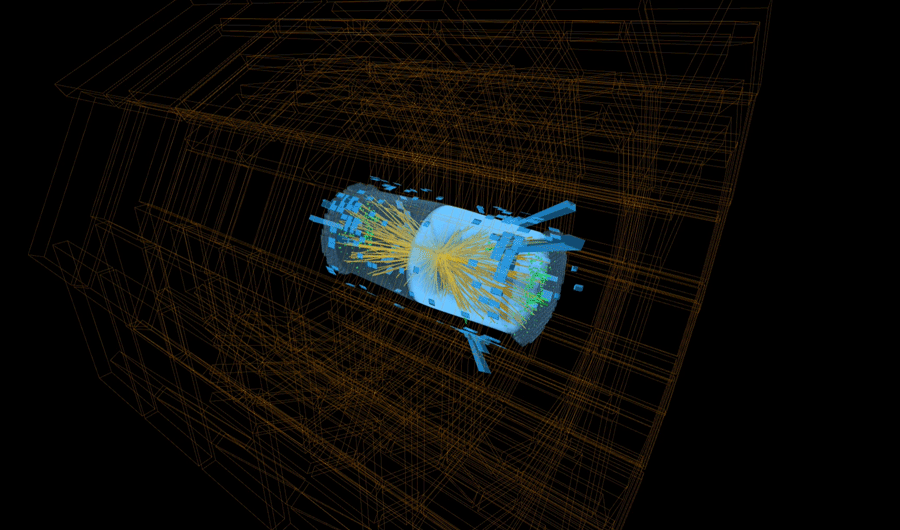 11
Pileup
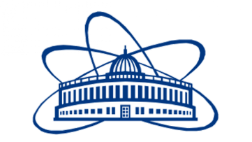 Correction: Average pileup is reweighted in MC in according with Data
Uncertainty: Variation of Minimum biased events XS
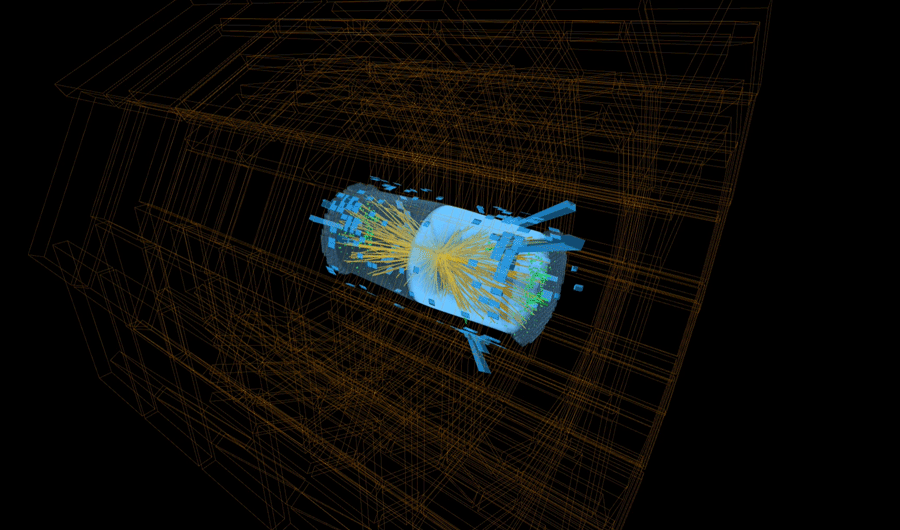 12
Pileup
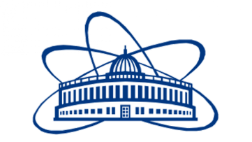 Correction: Average pileup is reweighted in MC in according with Data
Uncertainty: Variation of Minimum biased events XS
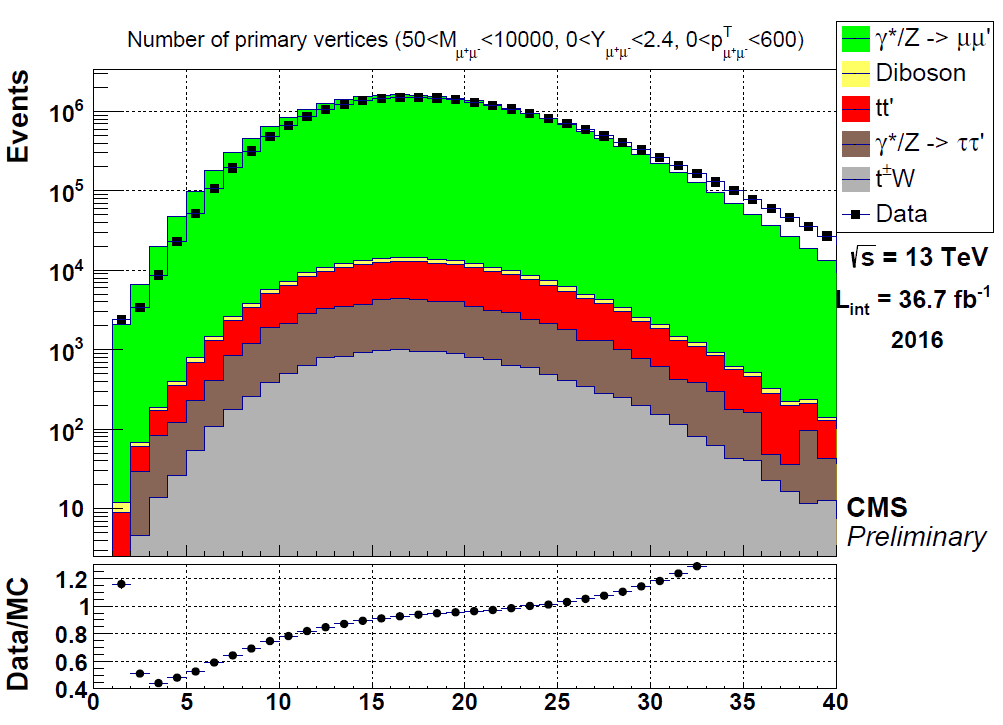 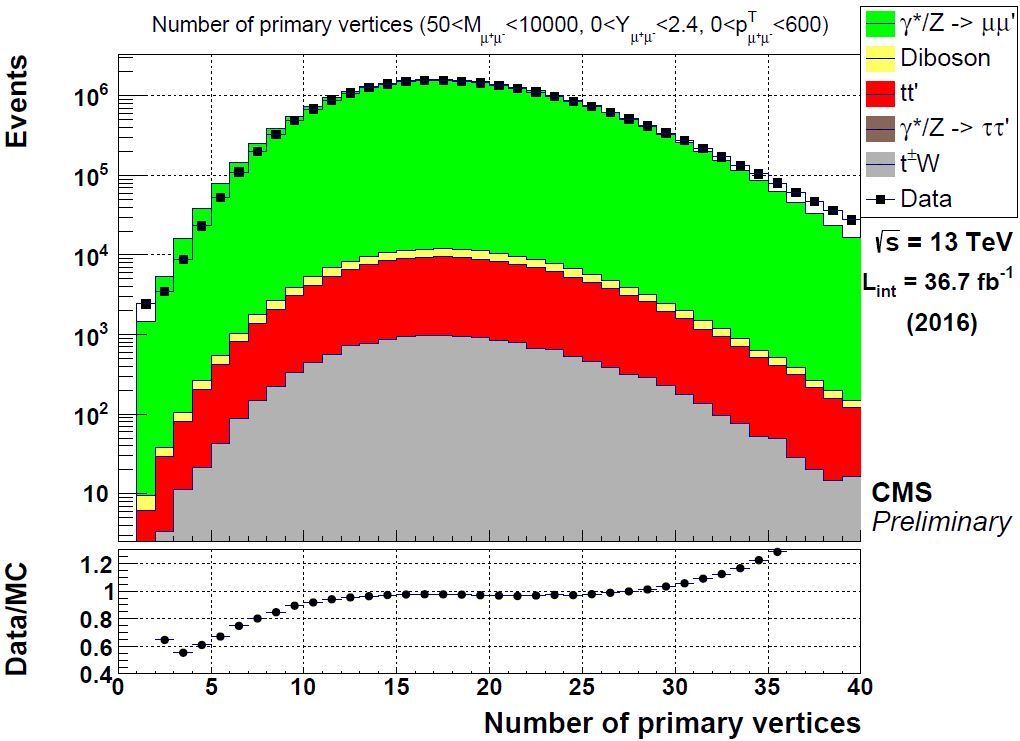 Before
After
13
Efficiency
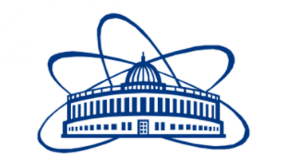 Origin: Different efficiency values in the real experiment and simulation
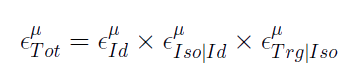 Efficiency is probability:
14
Efficiency
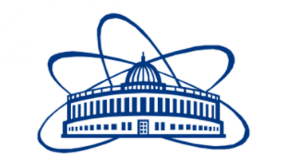 Origin: Different efficiency values in the real experiment and simulation
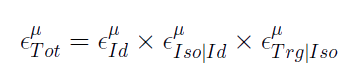 Efficiency is probability:
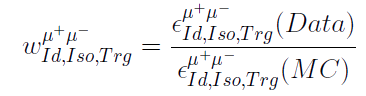 Correction: Tag & Probe , event reweighting
15
Efficiency
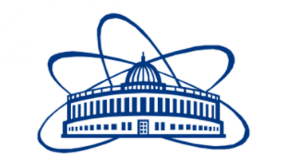 Origin: Different efficiency values in the real experiment and simulation
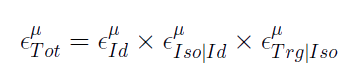 Efficiency is probability:
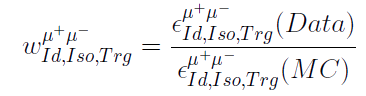 Correction: Tag & Probe , event reweighting
16
Efficiency
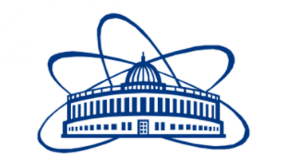 Origin: Different efficiency values in the real experiment and simulation
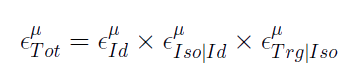 Efficiency is probability:
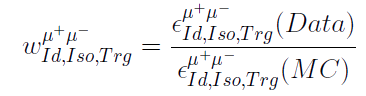 Correction: Tag & Probe , event reweighting
Tag
Probe
17
Efficiency
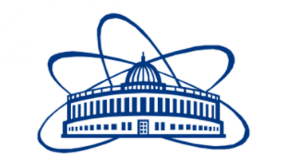 Origin: Different efficiency values in the real experiment and simulation
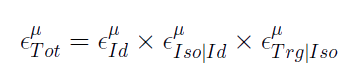 Efficiency is probability:
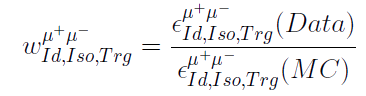 Correction: Tag & Probe , event reweighting
Tag
Uncertainty: Variation each of weights. Sum in quadrature
Probe
Most significant type of uncertainty!
18
Misalignment
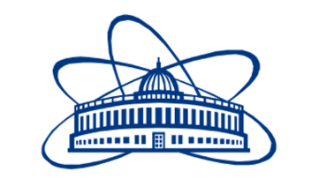 Origin: Non-accuracy of detector model
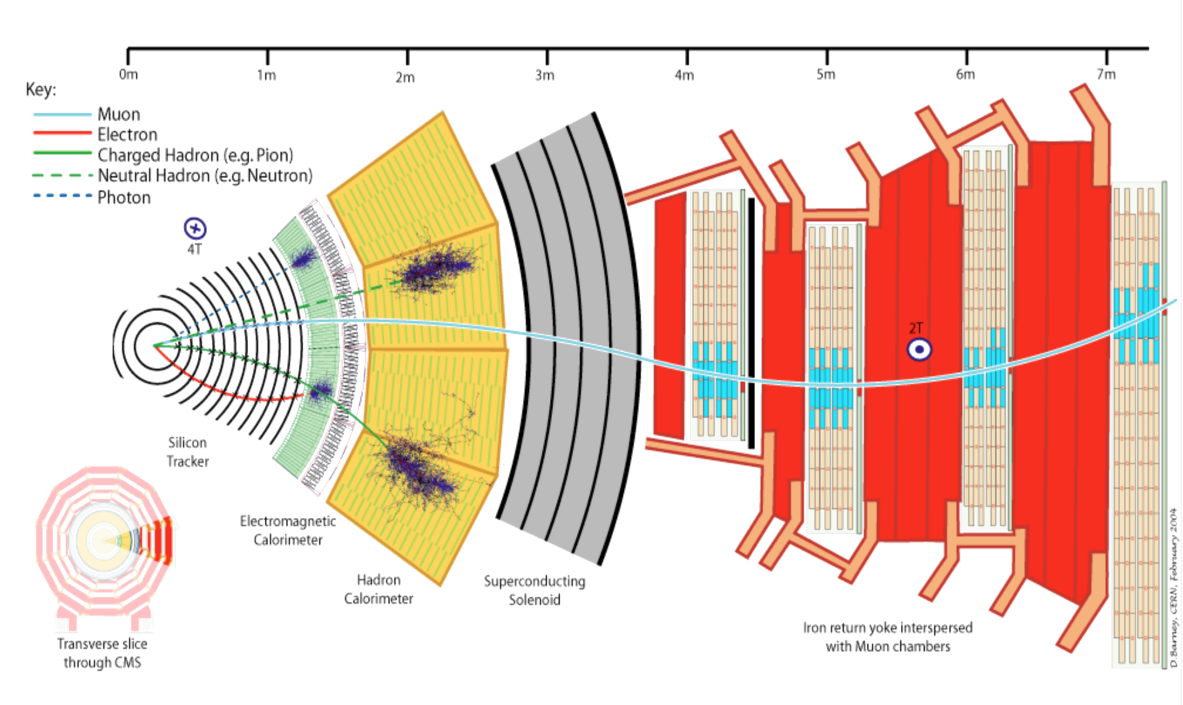 19
Misalignment
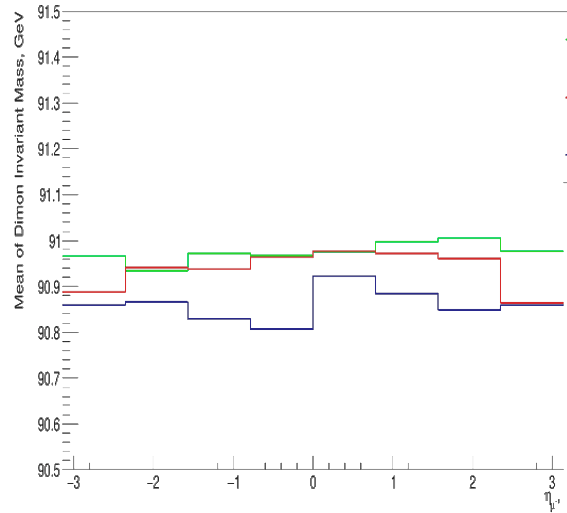 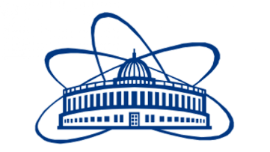 Before
Origin: Non-accuracy of detector model
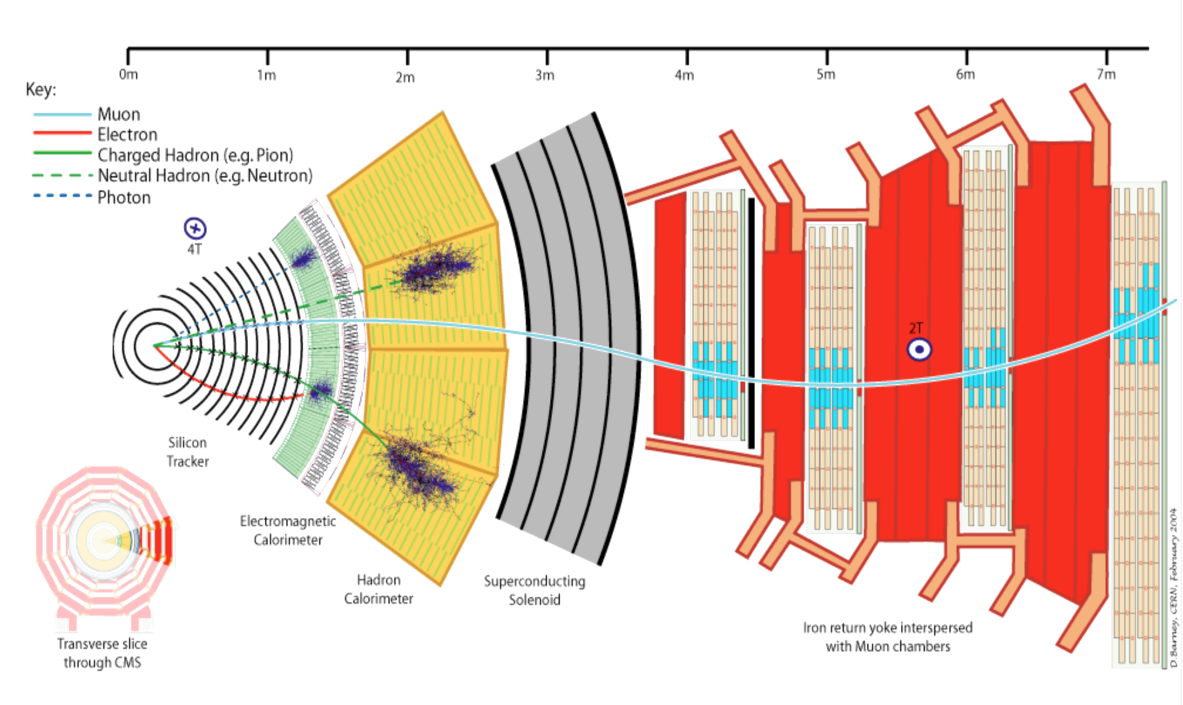 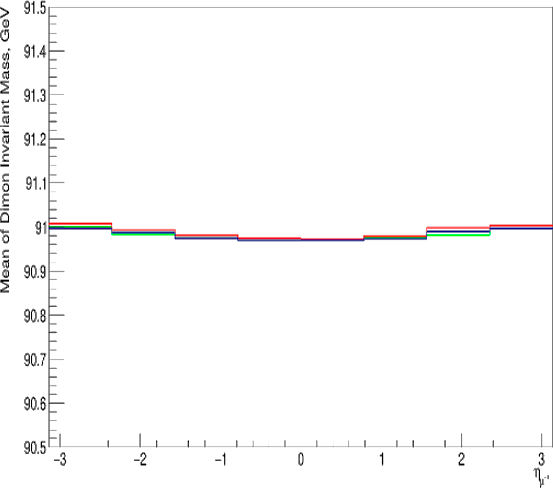 After
Correction: Tag & Probe with Rochester correction (Eur. Phys. J. C 2012. V. 72, P.)
20
Misalignment
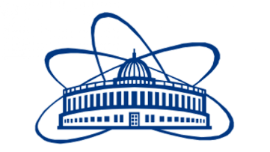 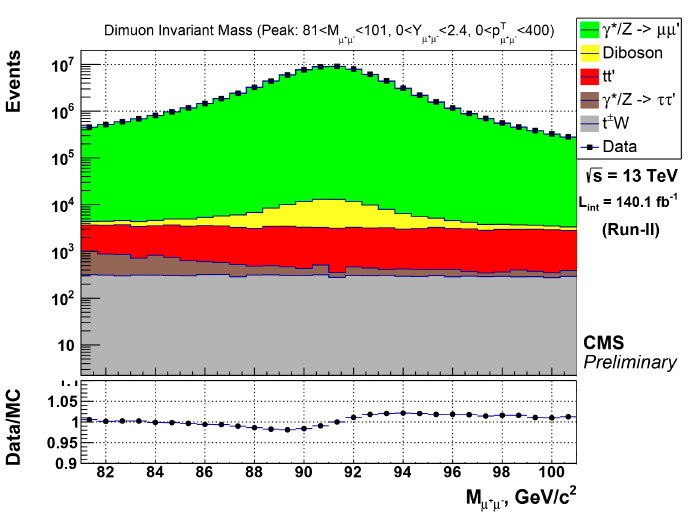 Origin: Non-accuracy of detector model
Before
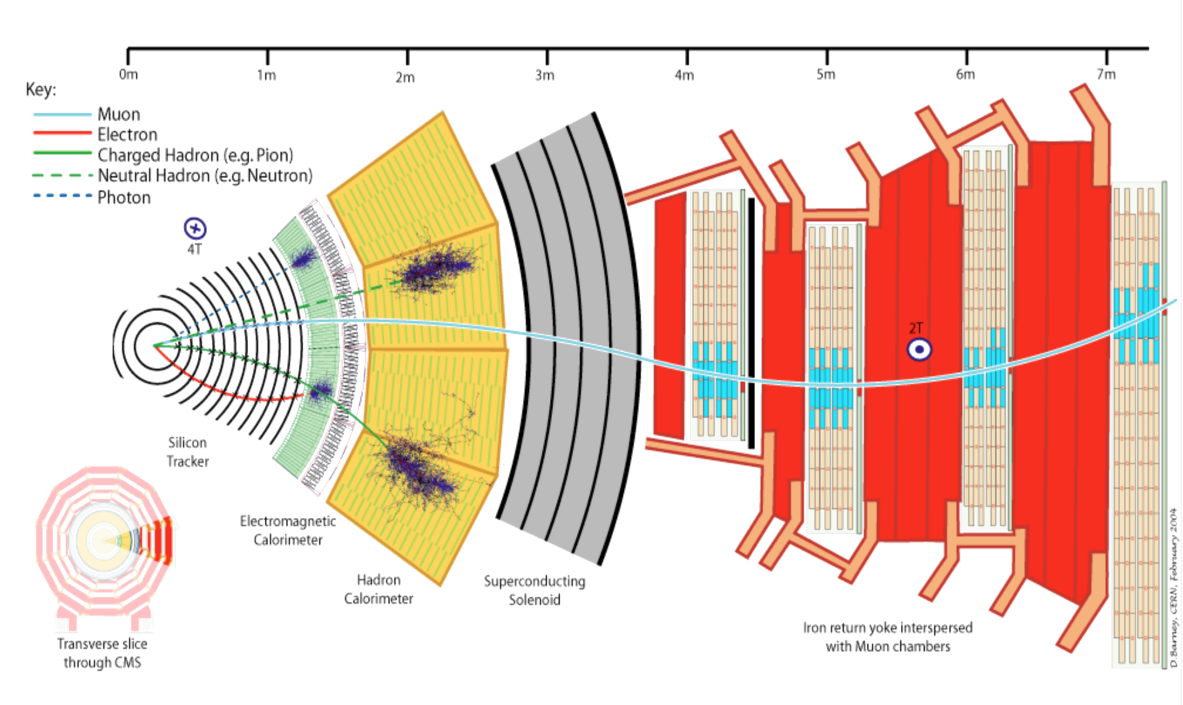 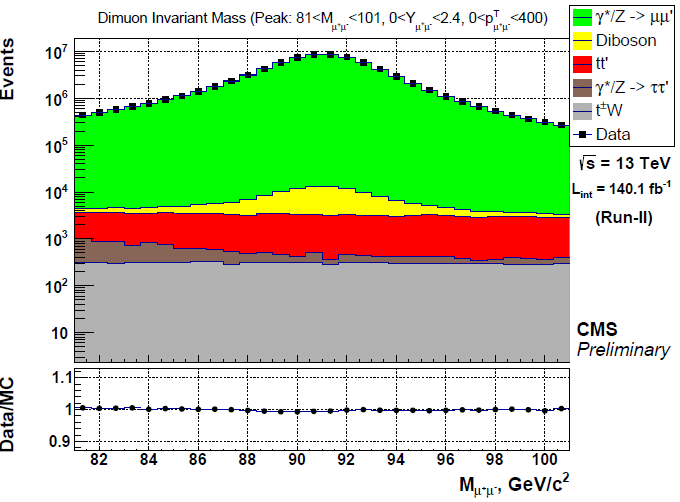 After
Correction: Tag & Probe with Rochester correction (Eur. Phys. J. C 2012. V. 72, P.)
21
Misalignment
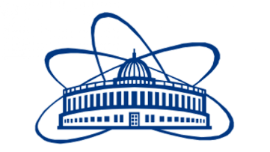 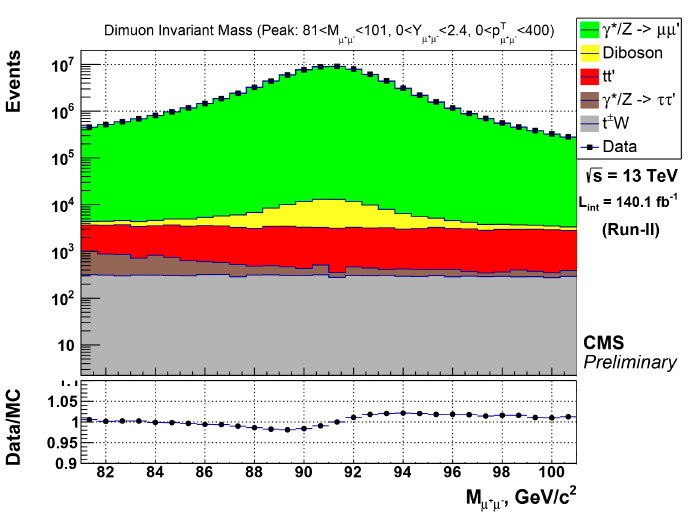 Origin: Non-accuracy of detector model
Before
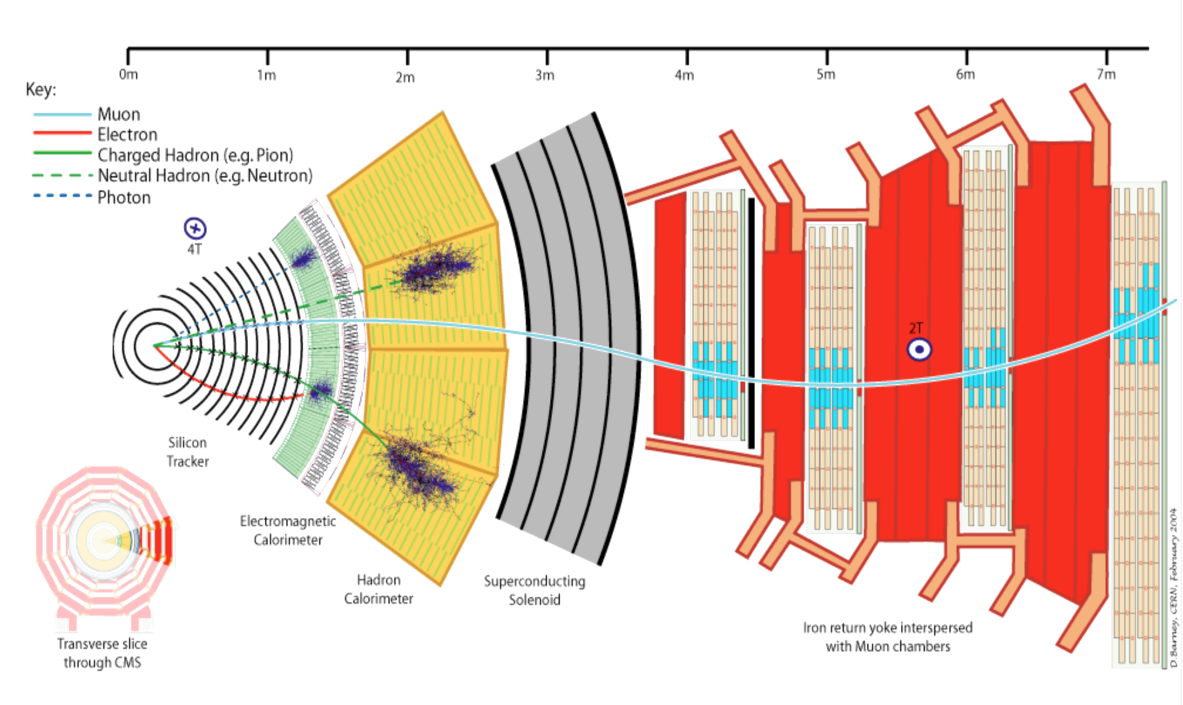 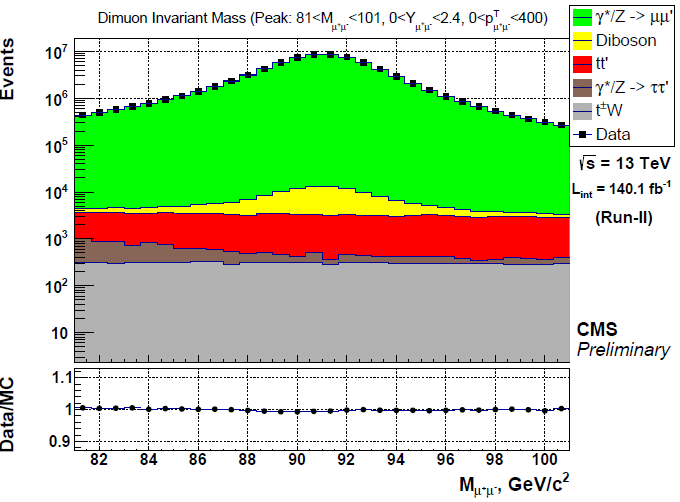 After
Correction: Tag & Probe with Rochester correction (Eur. Phys. J. C 2012. V. 72, P.)
Uncertainty: 100 “toys” and RMS calculation
22
Conclusions
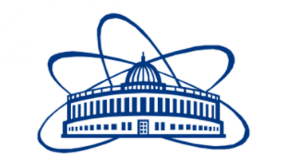 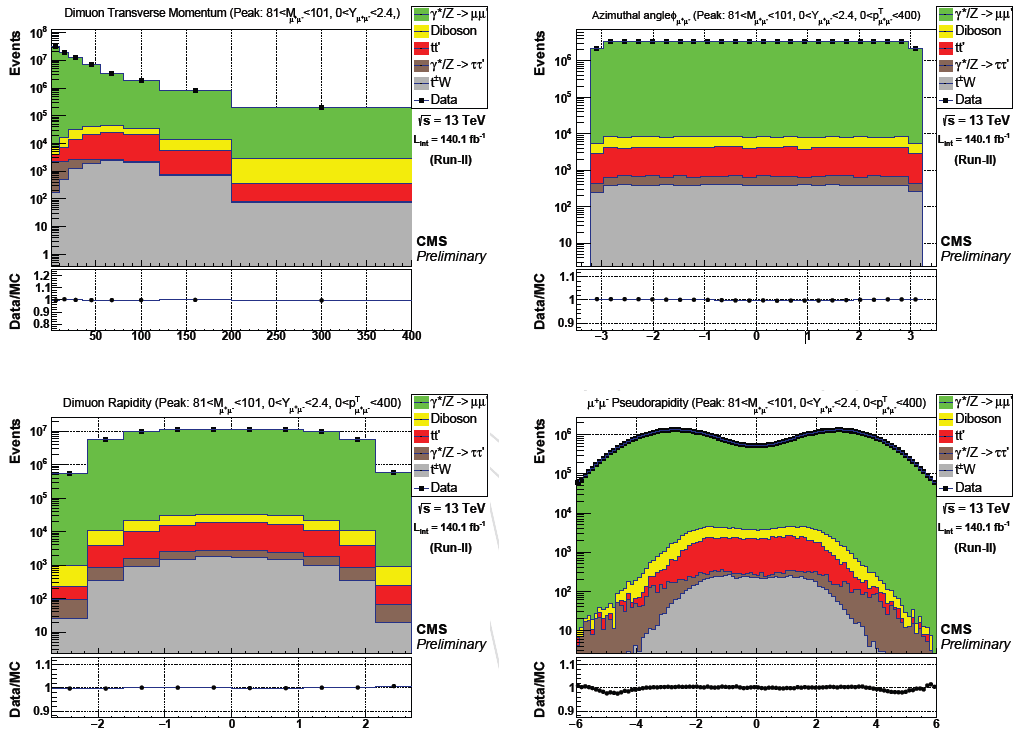 Effects of difference between data and simulation are constantly being studied and could be successfully corrected. 

In analysis SMP-23-007 this steps are successfully done. Good agreement between data and MC is observed
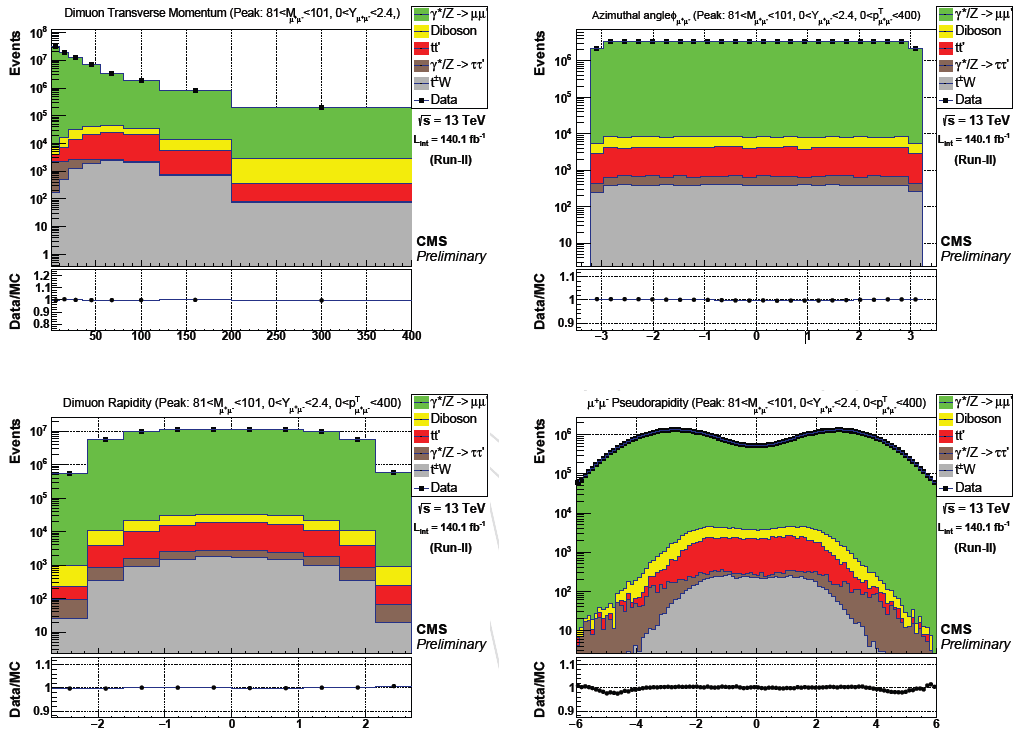 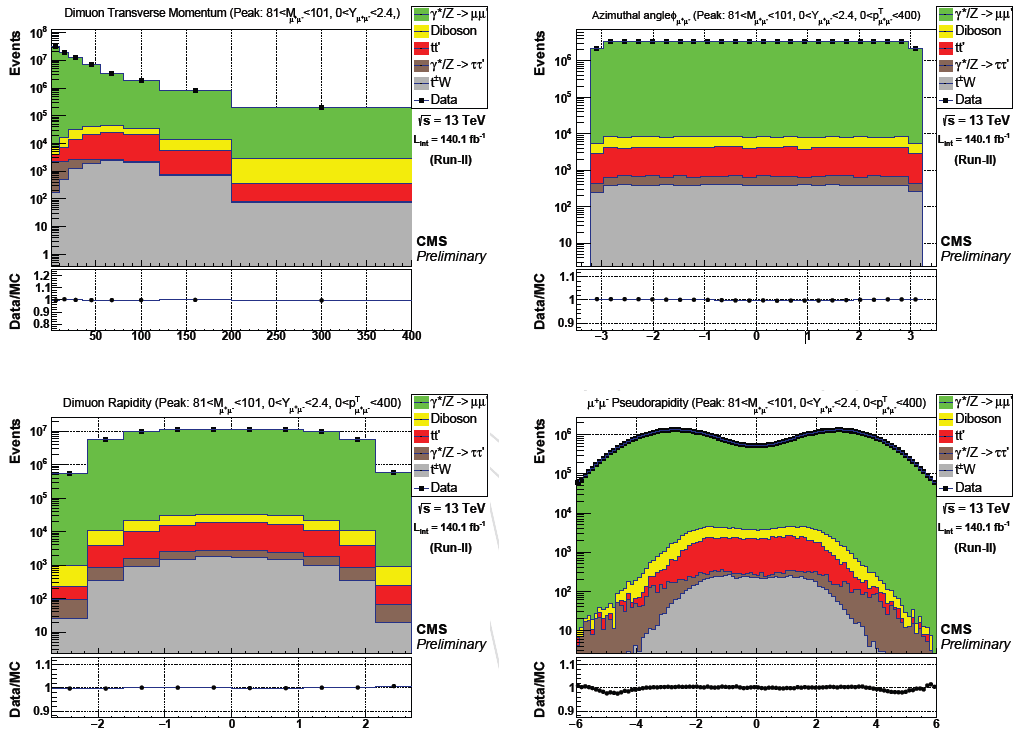 23
Prefiring
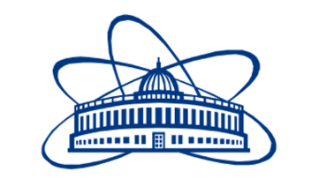 Normal Case:
BX[2]
BX[-1]
BX[0]
BX[1]
BX[-2]
24
Prefiring
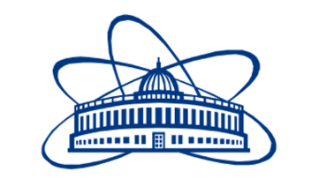 Normal Case:
BX[2]
BX[-1]
BX[0]
BX[1]
BX[-2]
Probability:0.5 - 1.5%
Bug:
BX[0]
BX[2]
BX[-1]
BX[1]
BX[-2]
25
Prefiring
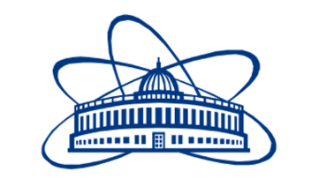 Normal Case:
BX[2]
BX[-1]
BX[0]
BX[1]
BX[-2]
Probability:0.5 - 1.5%
Bug:
BX[0]
BX[2]
BX[-1]
BX[1]
BX[-2]
Correction: Unprefireble Events
BX[0]
BX[2]
BX[-3]
BX[-2]
BX[-1]
BX[1]
26
Prefiring
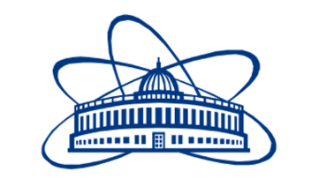 Normal Case:
BX[2]
BX[-1]
BX[0]
BX[1]
BX[-2]
Probability:0.5 - 1.5%
Bug:
BX[0]
BX[2]
BX[-1]
BX[1]
BX[-2]
Uncertainty: variation within unc.
Correction: Unprefireble Events
BX[0]
BX[2]
BX[-3]
BX[-2]
BX[-1]
BX[1]
27